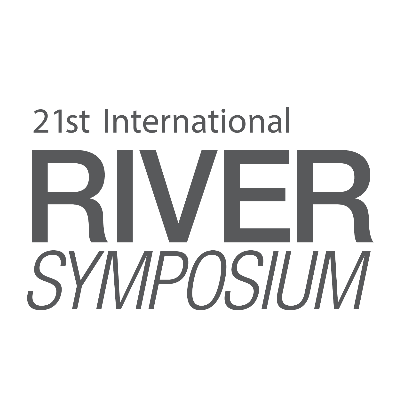 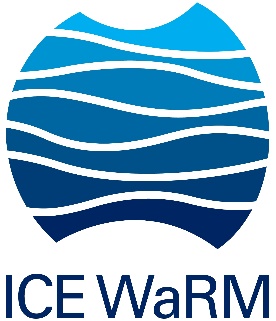 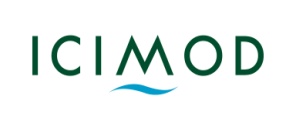 Cultural Flow and Hydropower Development: Case of conflict in the Bhilangana River Basin, Uttarakhand, India
Rashmi Kiran Shrestha ,Independent Researcher, ICIMOD
Arica Crootof, Assistant Professor, University of Montana Western, USA
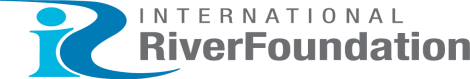 SYDNEY, AUSTRALIA |  14 -18 October 2018
MANAGED BY
[Speaker Notes: Good afternoon all, it is a pleasure to be here. I want to take this opportunity to especially thank ICE WaRM who has supported me to be here and present in this topic. Thank you.]
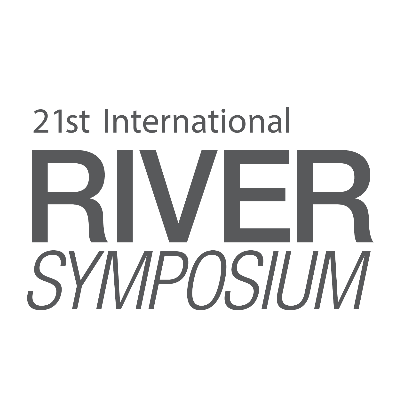 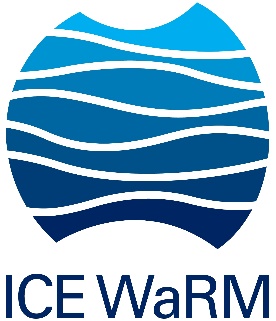 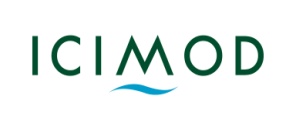 Study Area, 
Bhilangana Basin
Tehri District, Uttarakhand State, India
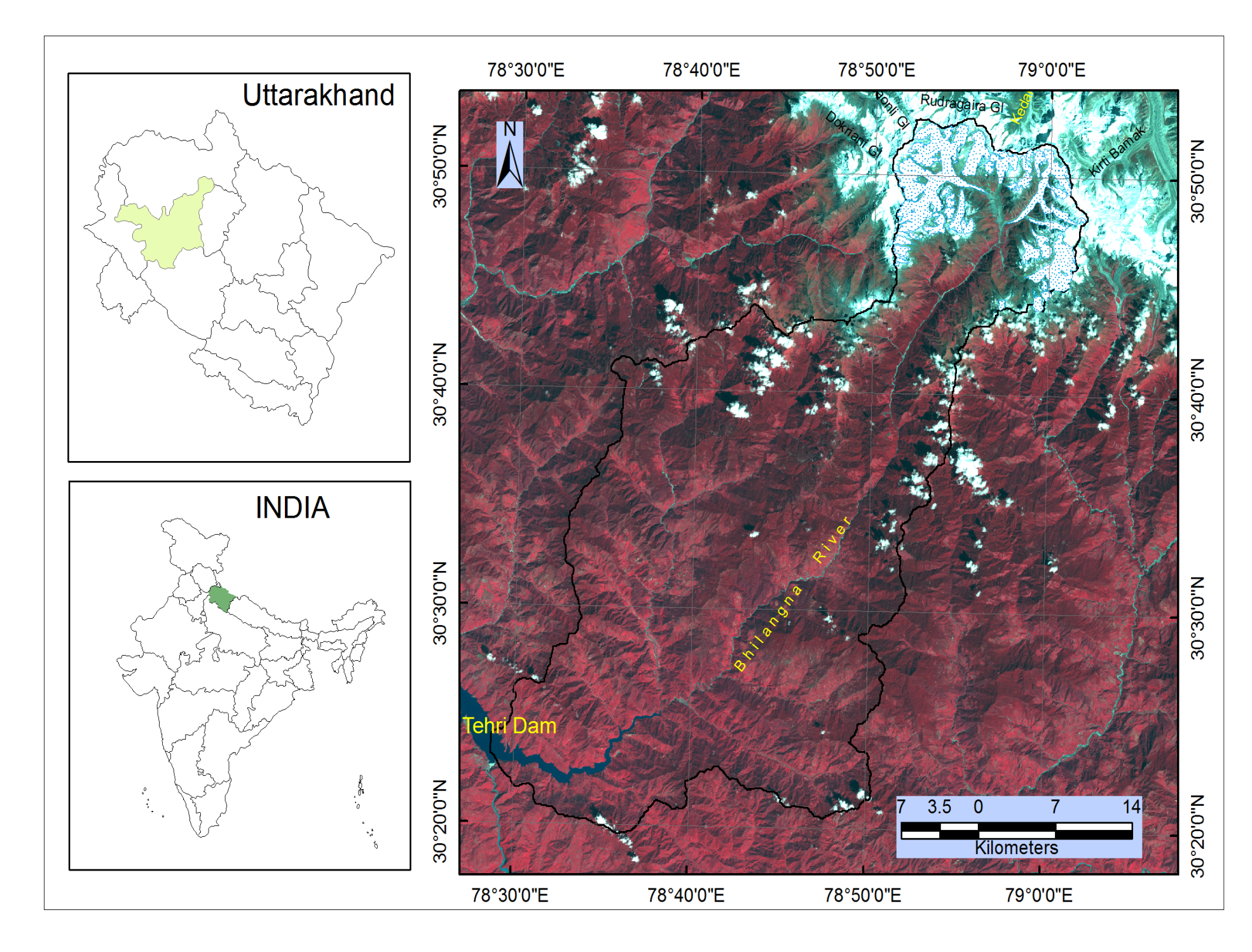 Hydropower Development in Uttarakhand
Source:Uttarankhad Jal Vidyut Nigam(2018)
Source: Suraj Mall, Delhi University
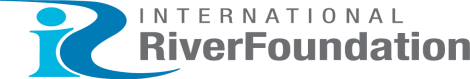 MANAGED BY
SYDNEY, AUSTRALIA |  14 -18 October 2018
[Speaker Notes: I want to take all of you to Bhilangana Basin in Uttarakhand State of India .  UttarakhandThis is the byproduct of the study Supported by the Water, Land and Ecosystems (WLE) program of (CGIAR), led by International Water Management Institute (IWMI),]
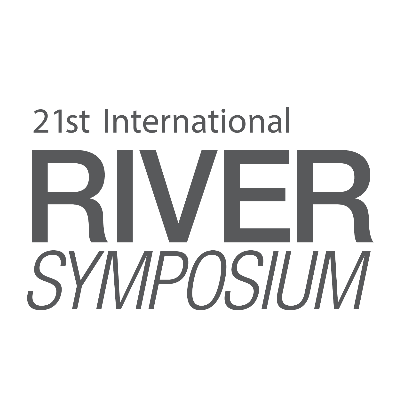 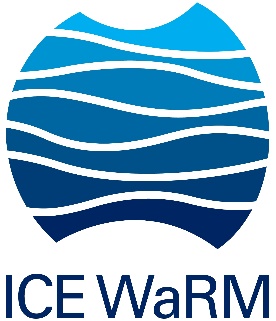 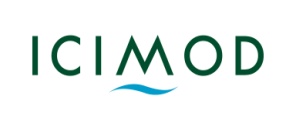 Bhilangana  River, tributary of holy Ganga is deeply associated to cultures and rituals such as : Holy bath, Festival celebration, Death rituals and Others
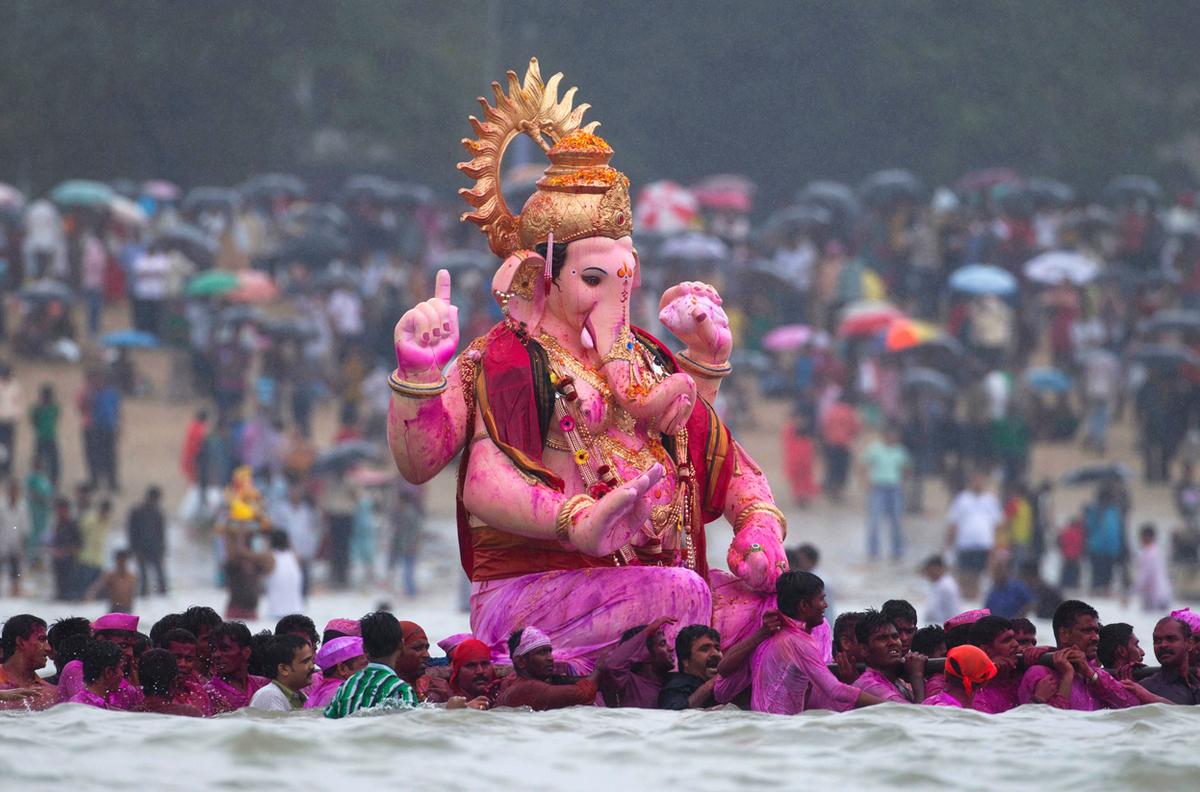 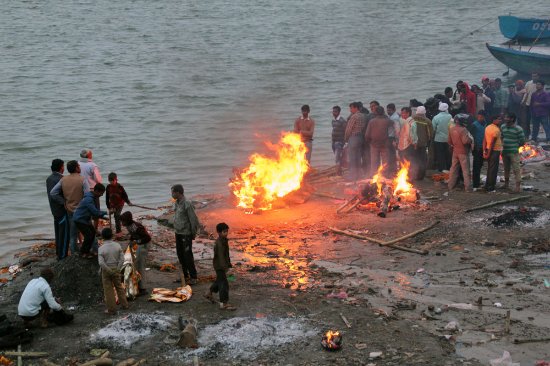 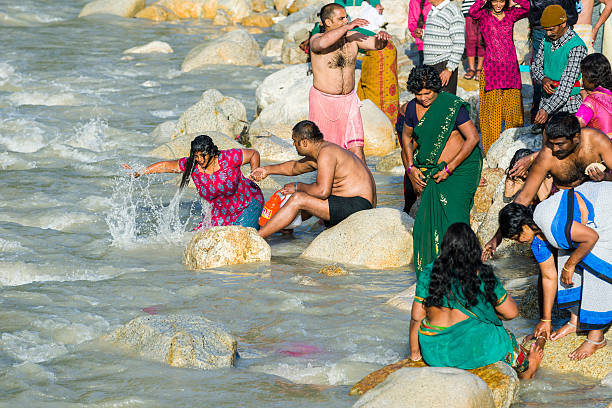 Difference cultural activities in the river bank
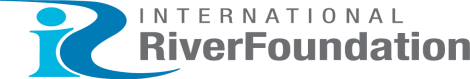 SYDNEY, AUSTRALIA |  14 -18 October 2018
MANAGED BY
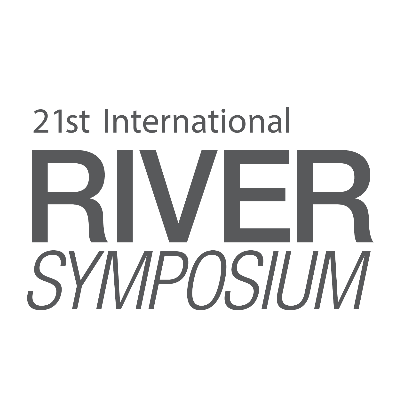 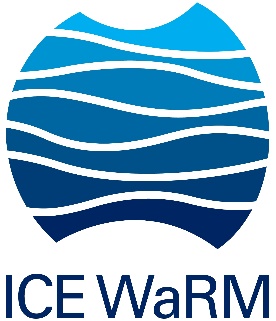 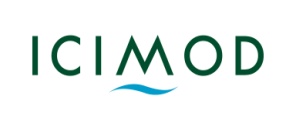 Bhilangana Basin
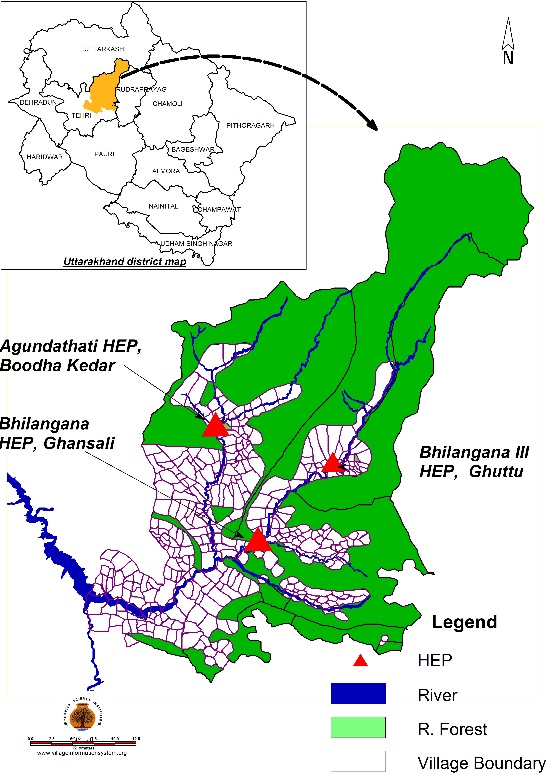 But, the timing and quantity of water flow changes after  constructing these hydropower projects , and this creates conflicts in this basin
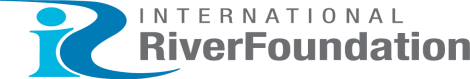 SYDNEY, AUSTRALIA |  14 -18 October 2018
MANAGED BY
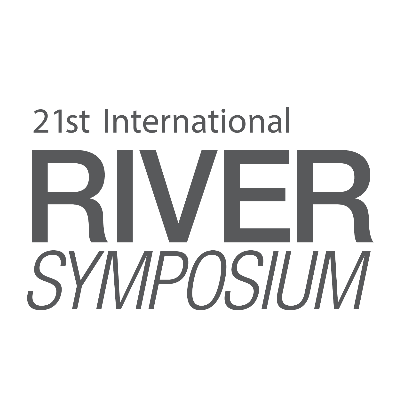 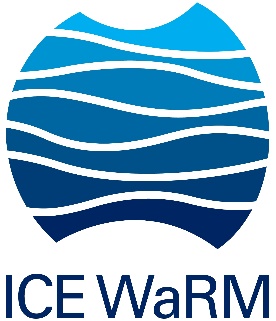 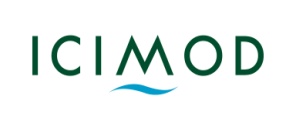 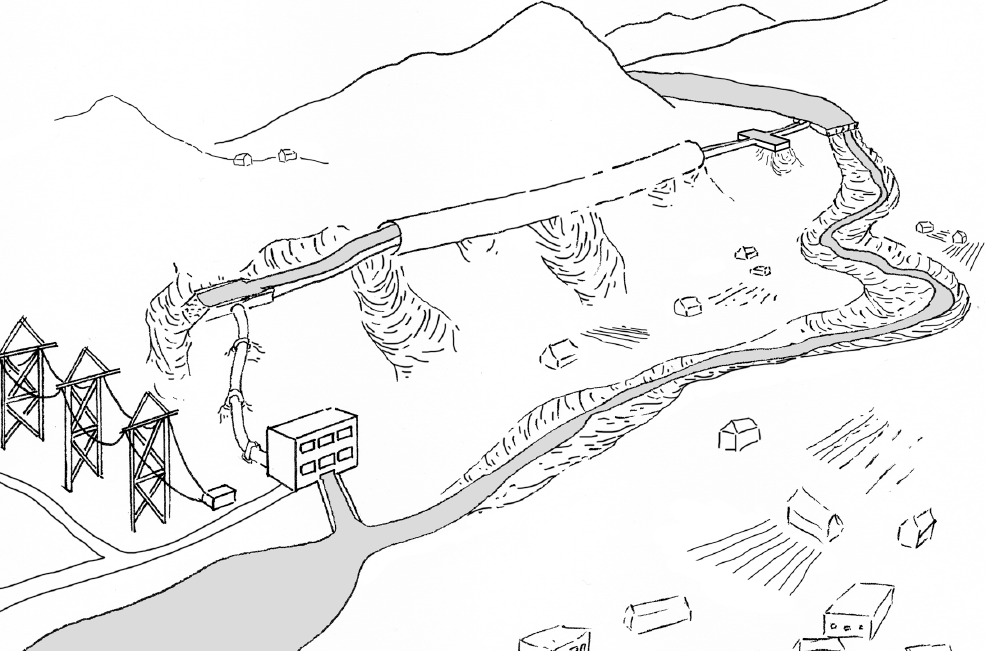 Inlet
Diversion Weir
Run-of-the-River (ROR) Hydropower
Underground Tunnel
Sedimentation Pond
Forebay Tank
Dewater zone
Transmission Lines
Power-house
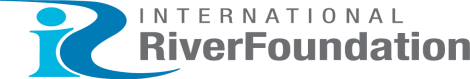 SYDNEY, AUSTRALIA |  14 -18 October 2018
MANAGED BY
Access Roads
Outlet
[Speaker Notes: Good afternoon all, it is a pleasure to be here. I want to take this opportunity to especially thank ICE WaRM who has supported me to be here and present in this topic. Thank you.]
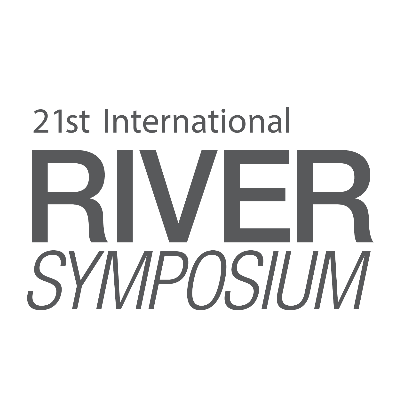 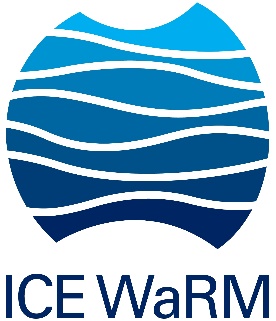 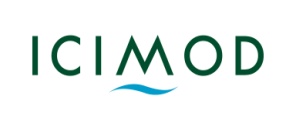 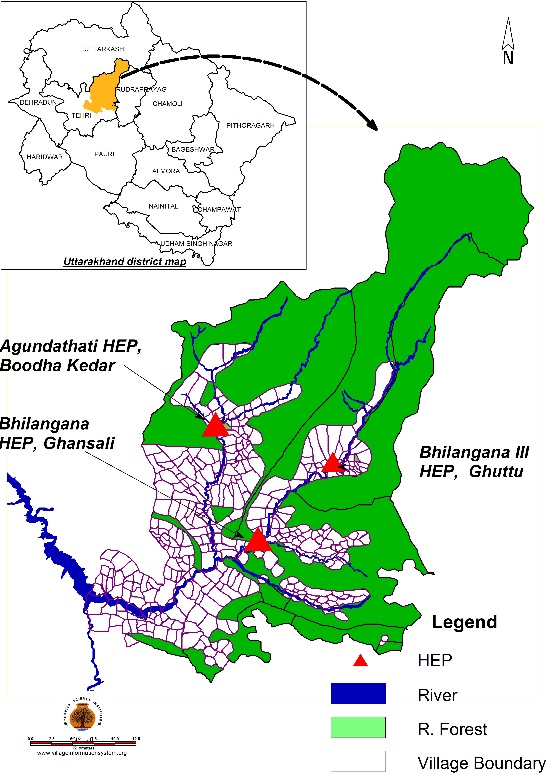 Case I: Bhilangana III Project
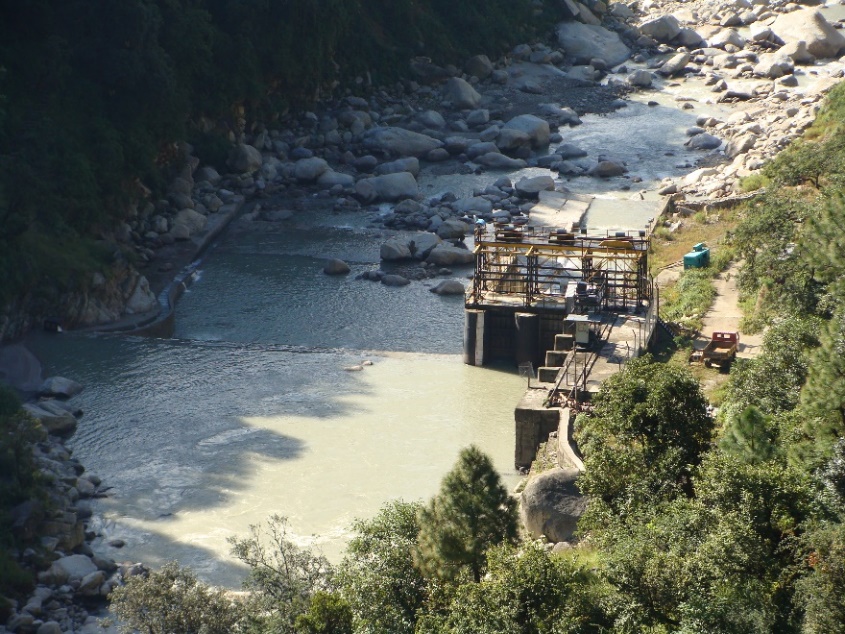 24 MW
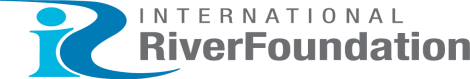 SYDNEY, AUSTRALIA |  14 -18 October 2018
MANAGED BY
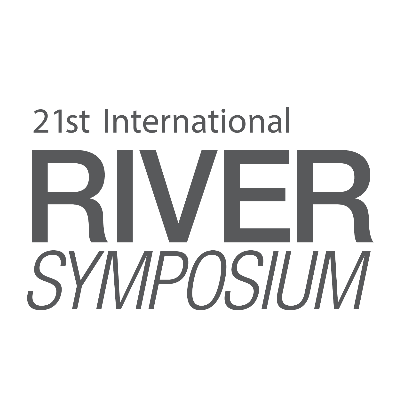 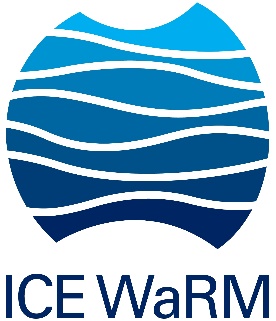 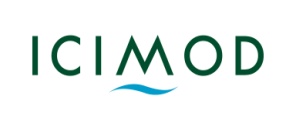 Voice from People
We need water to take bath early in the morning before sunrise but the project releases water so late and so less. We are very frustrated.
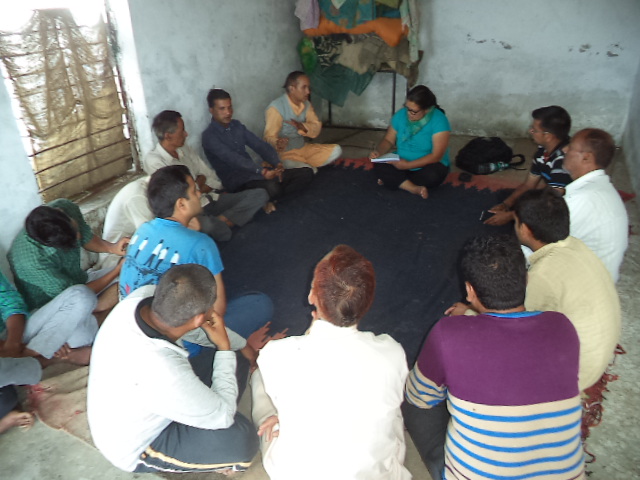 The project does not release enough water for festivals such as Bhaisakhi, Makar Sankranti and also for cremation.
We had many fights with this project for not releasing enough water on time. We complained to district office but there is no hearing.
Project releases water for 2 hours which is not enough for cremation.
Many times due to lack of water, cremated dead bodies could not be transported as per rituals.
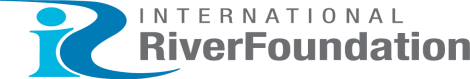 SYDNEY, AUSTRALIA |  14 -18 October 2018
MANAGED BY
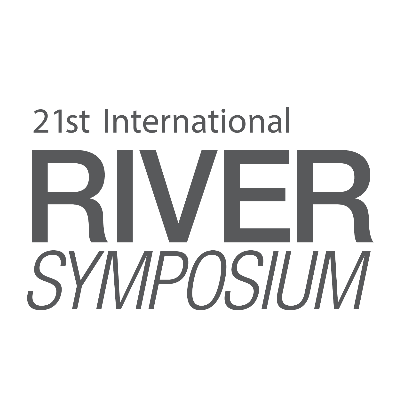 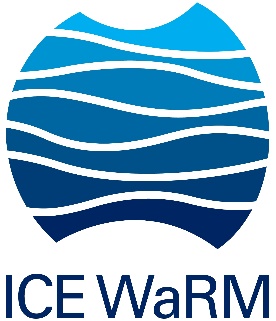 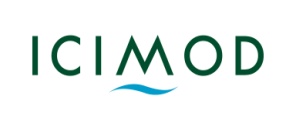 Voice from Hydropower Developer
We do not compromise for cultural water requirement, we release as per request.
The problem occurs only in dry period.
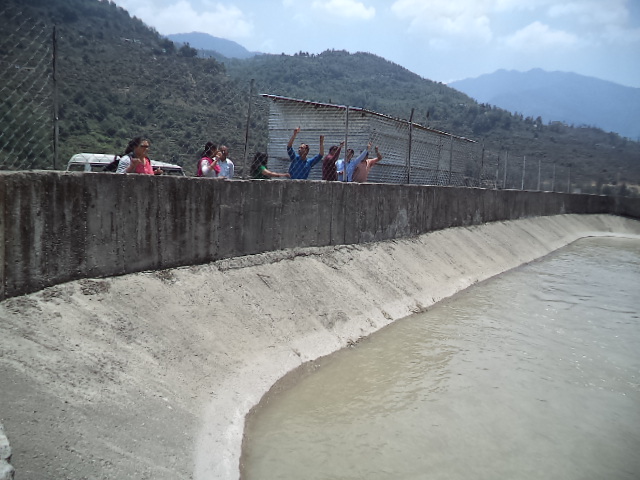 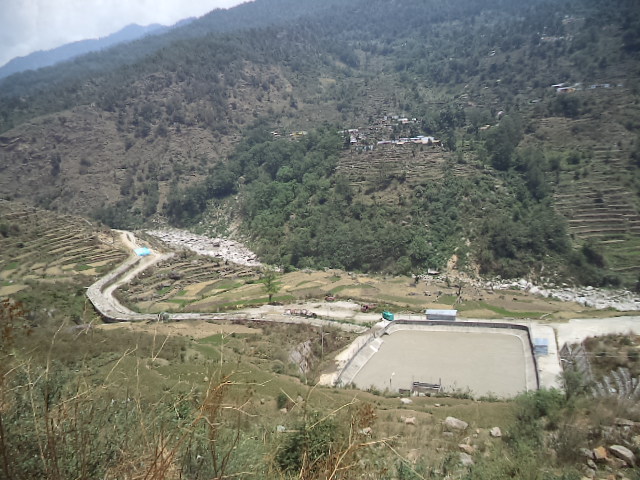 Project releases water for 4-5 hours. The project loose INR 50,000 (approx. 670 US dollars ) for each cremation.
Dewater zone
There are 10-15 request to release  water for cremation every year in dry season.
Desilting basin
Alternative Solution was declined by people.
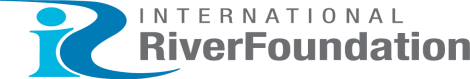 SYDNEY, AUSTRALIA |  14 -18 October 2018
MANAGED BY
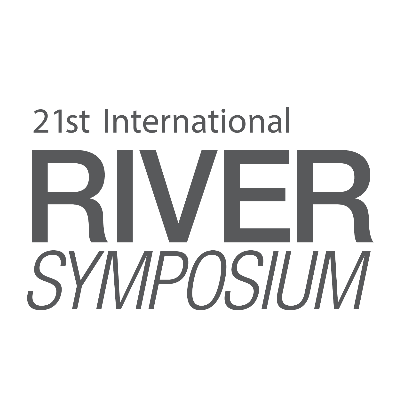 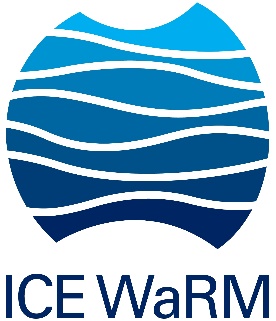 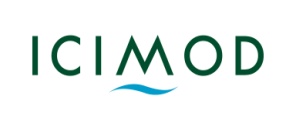 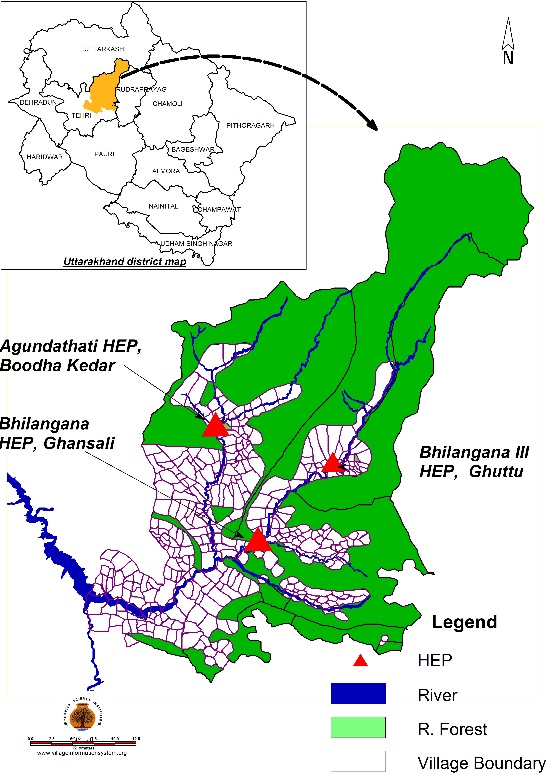 Case II: Bhilangana Project
22.5 MW
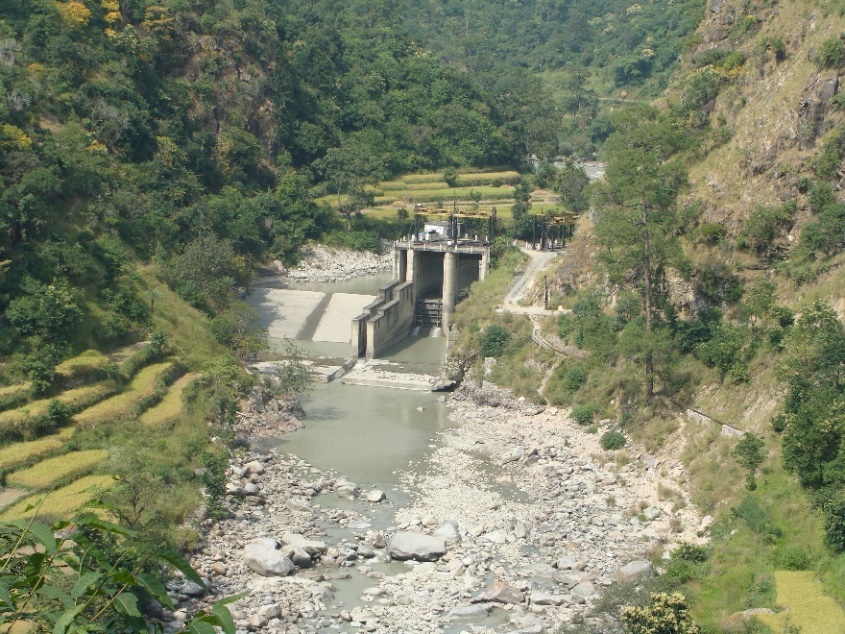 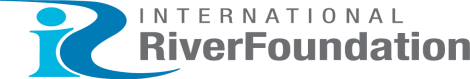 SYDNEY, AUSTRALIA |  14 -18 October 2018
MANAGED BY
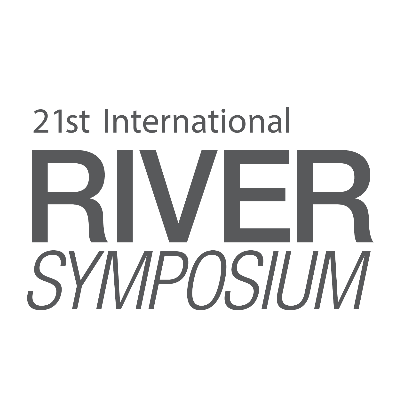 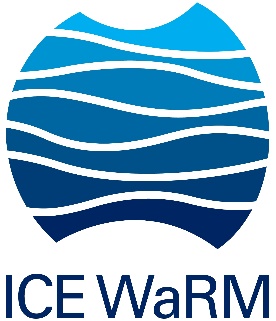 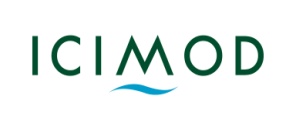 Voice of People
We did not get enough water for festivals. We protested and we had negotiation with the project. And now the project releases water. It is better but not enough.
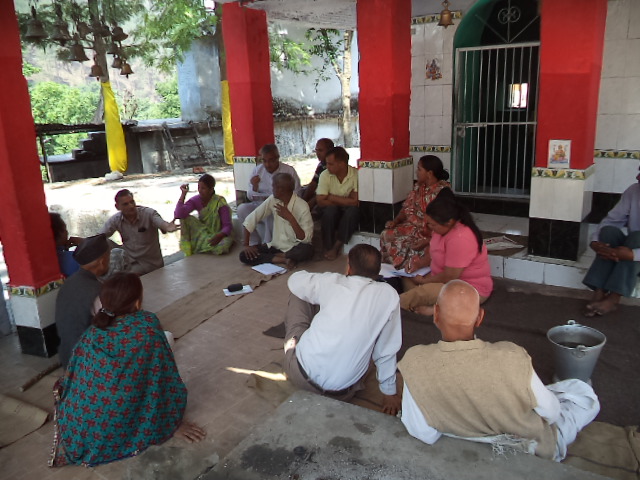 We had to wait so long for cremation.
The project only releases for 2 hours and it takes 1.5 hours to reach the water in the cremation point.
River is again dry before the completion of the ritual .
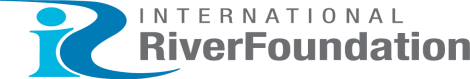 SYDNEY, AUSTRALIA |  14 -18 October 2018
MANAGED BY
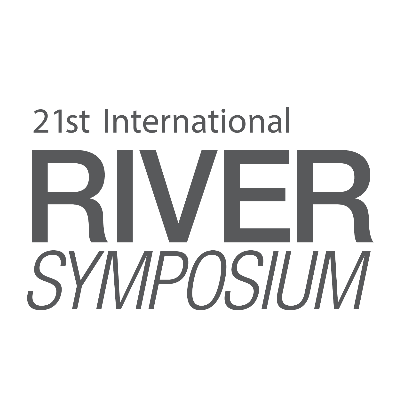 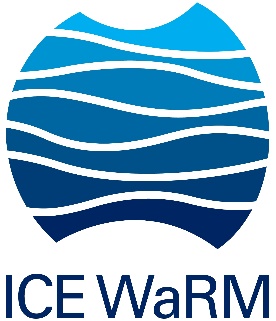 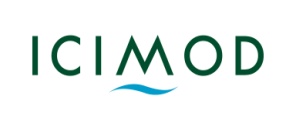 Voice of Hydropower Developer
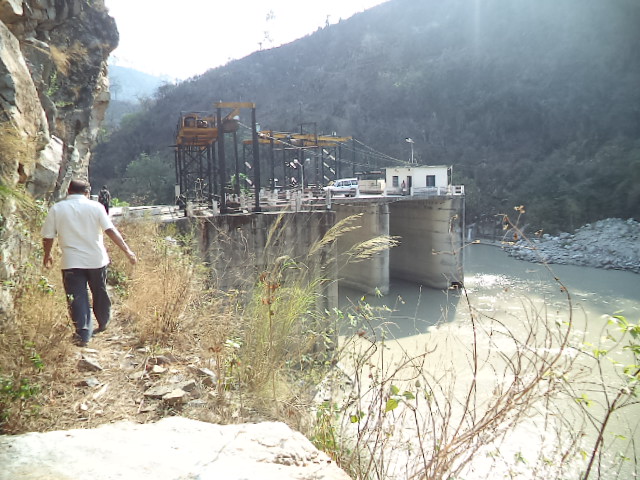 The project has to shut down for 3 to 6 hours and the project loses 3-4 MW/hour for each cremation in dry period especially in the winter.
For the people , this  river is Holy Ganga but as a investor we are loosing out. But with all this protests and disturbance, hydropower  development is suffering.
For Makar Sankranti and Navaratri festivals, the project releases water from 8am to 12 am. Project loses 4-5 MW/hour for these festivals.
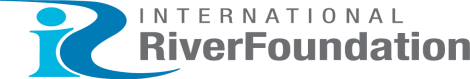 SYDNEY, AUSTRALIA |  14 -18 October 2018
MANAGED BY
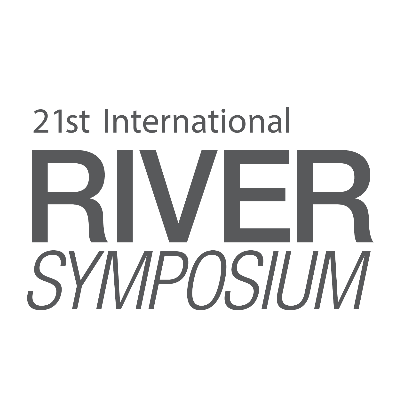 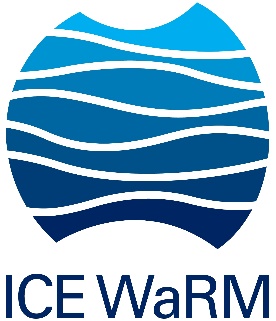 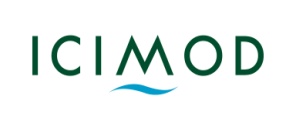 More Evidence of conflict has been witnessed in our recent study in Sikkim , Arunachal and Himachal states of India.
Again conflict arises due to timing and quantity of water released.
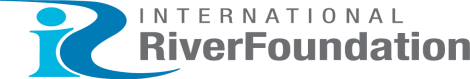 SYDNEY, AUSTRALIA |  14 -18 October 2018
MANAGED BY
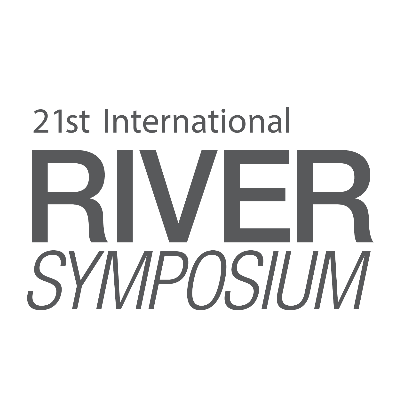 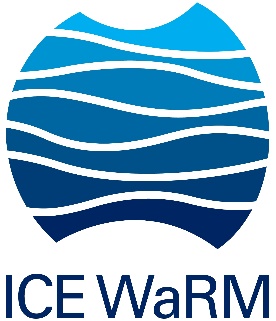 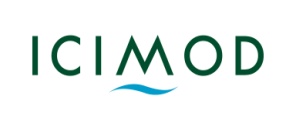 How much water in the river will satiate cultural requirement of the communities?
There is no single answer.
There is very limited study on cultural flow requirements of the basin.
Found one literature related to cultural flow requirements(See Lokgariwar et al.(2013)).
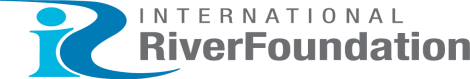 SYDNEY, AUSTRALIA |  14 -18 October 2018
MANAGED BY
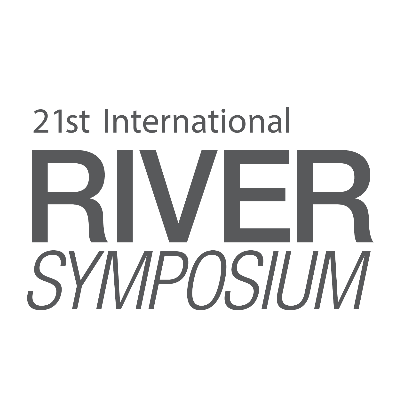 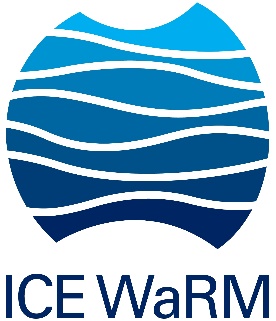 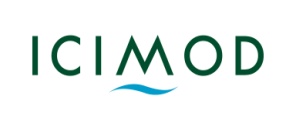 Does the existing law and legislation in India/Uttarakhand address  cultural flow requirements?
There is no recognition of cultural flow requirement  in act or legislation.
However, Environment Protection Act 1986 through Water Quality Assessment Authority mandates “to maintain minimum discharge for sustenance of aquatic life forms in riverine systems”.
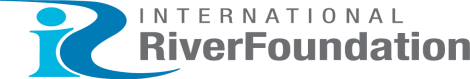 SYDNEY, AUSTRALIA |  14 -18 October 2018
MANAGED BY
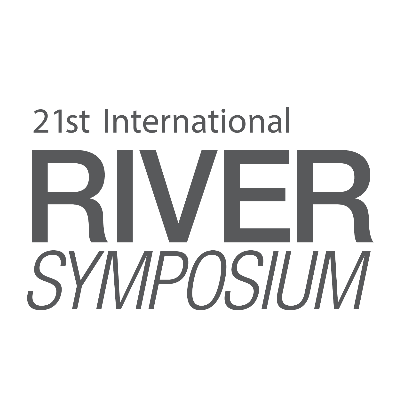 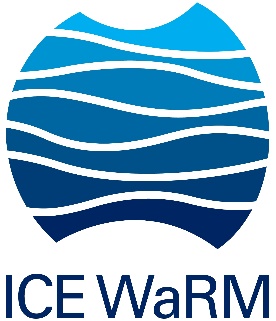 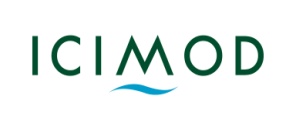 Uttarakhand State mandates all the Hydropower Projects to release 10% of the inflow of the river as Environment Flow.
However there is no adherence of this rule in the hydropower projects as this is not legally binding on developers.
It is just an agreement between state and hydropower developer.
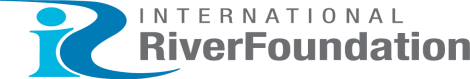 SYDNEY, AUSTRALIA |  14 -18 October 2018
MANAGED BY
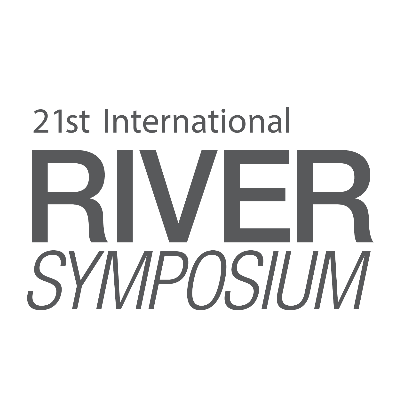 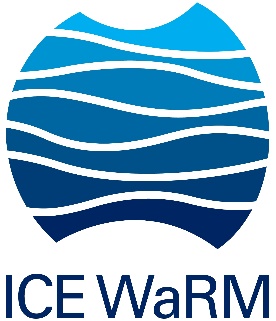 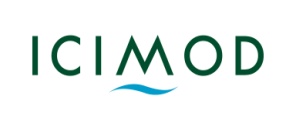 Conclusion
Conflicts related to cultural flows in hydropower projects  are increasing.
Some communities are able to secure cultural flow requirements through hard ways such as protests and negotiations.
There is a lack of local people’s engagement while doing the Environment Impact Assessment.
There has not been any scientific study to help understand whether the environment flow requirement will also satiate the cultural flow requirement.
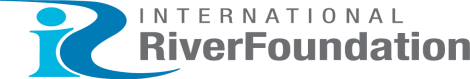 SYDNEY, AUSTRALIA |  14 -18 October 2018
MANAGED BY
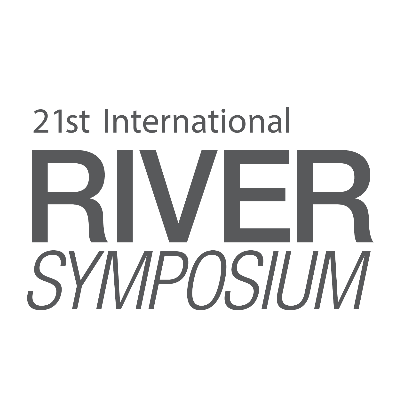 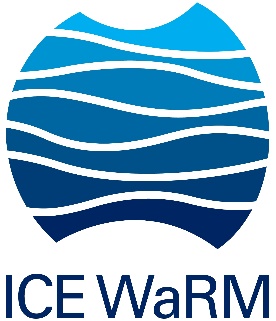 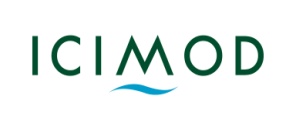 Way Forward
Engagement of local people in Environment Impact assessment of hydropower project should be mandatory to understand cultural flow requirements.
There is an urgent need of scientific study on  cultural flow requirements to have science policy dialogue on cultural flows.
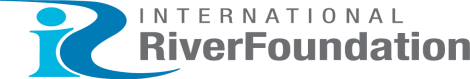 SYDNEY, AUSTRALIA |  14 -18 October 2018
MANAGED BY
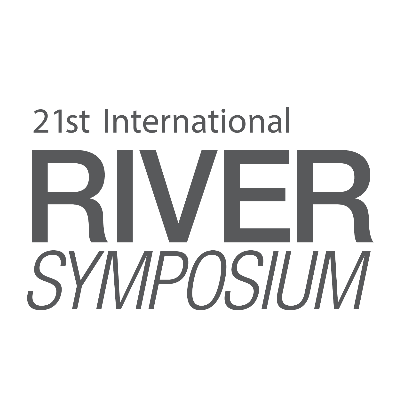 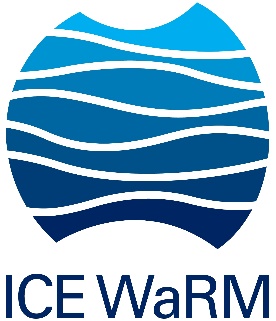 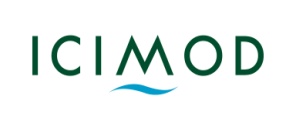 Thank You
Rashmi Kiran Shrestha
Rashmi.river@gmail.com
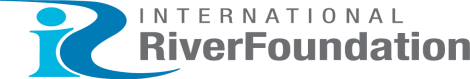 SYDNEY, AUSTRALIA |  14 -18 October 2018
MANAGED BY